Ch.17 State building and absolutism France
Roy BenDavid 
Per.5
France Leading Up to Absolutism
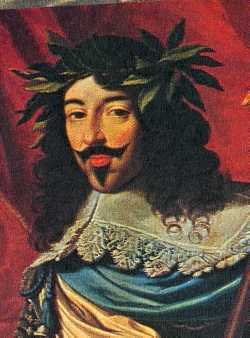 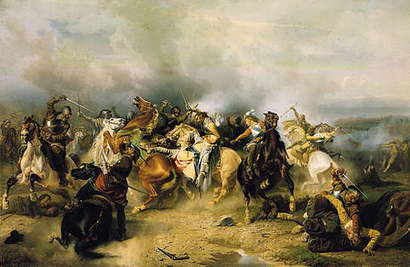 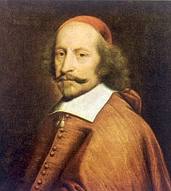 Overview of Louis XIV 1643-1715
Completely reshaped France and their relevance in Europe. 
Formed a new and more extreme monarchy that helped make France the power of Europe 
Used the army and bureaucracy to assert his absolute rule.
Move the capital of France from Paris to Versailles.
Used the “Divine Rights of Kings” to justify he ultimate rule, his leading advocate was Bishop Bossuet.
Changes the landscape and culture of France.
Became the model for monarchs all over Europe



                                          Click on the picture to learn more
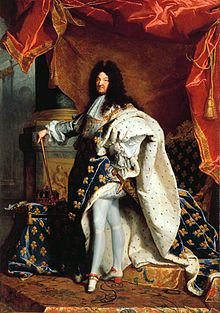 Versailles
Louis XIV moved the capital from Paris to Versailles in the 1680’s 
The move allowed for the survival of Louis absolute monarchy in the way that the angry mobs of Paris were out of reach and could not see what he was doing
Versailles became the model for culture all around Europe as well as the model for the capitals of other absolute monarchs in Europe.
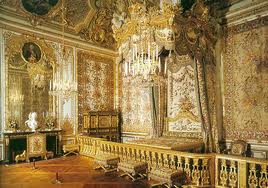 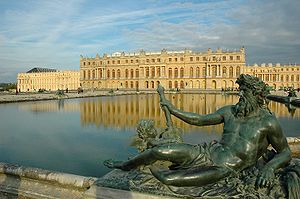 A New Culture is Formed
During the reign of Louis XIV his patronage and the new court life of Versailles helped to form new art, literature and architecture.
New Culture is Formed
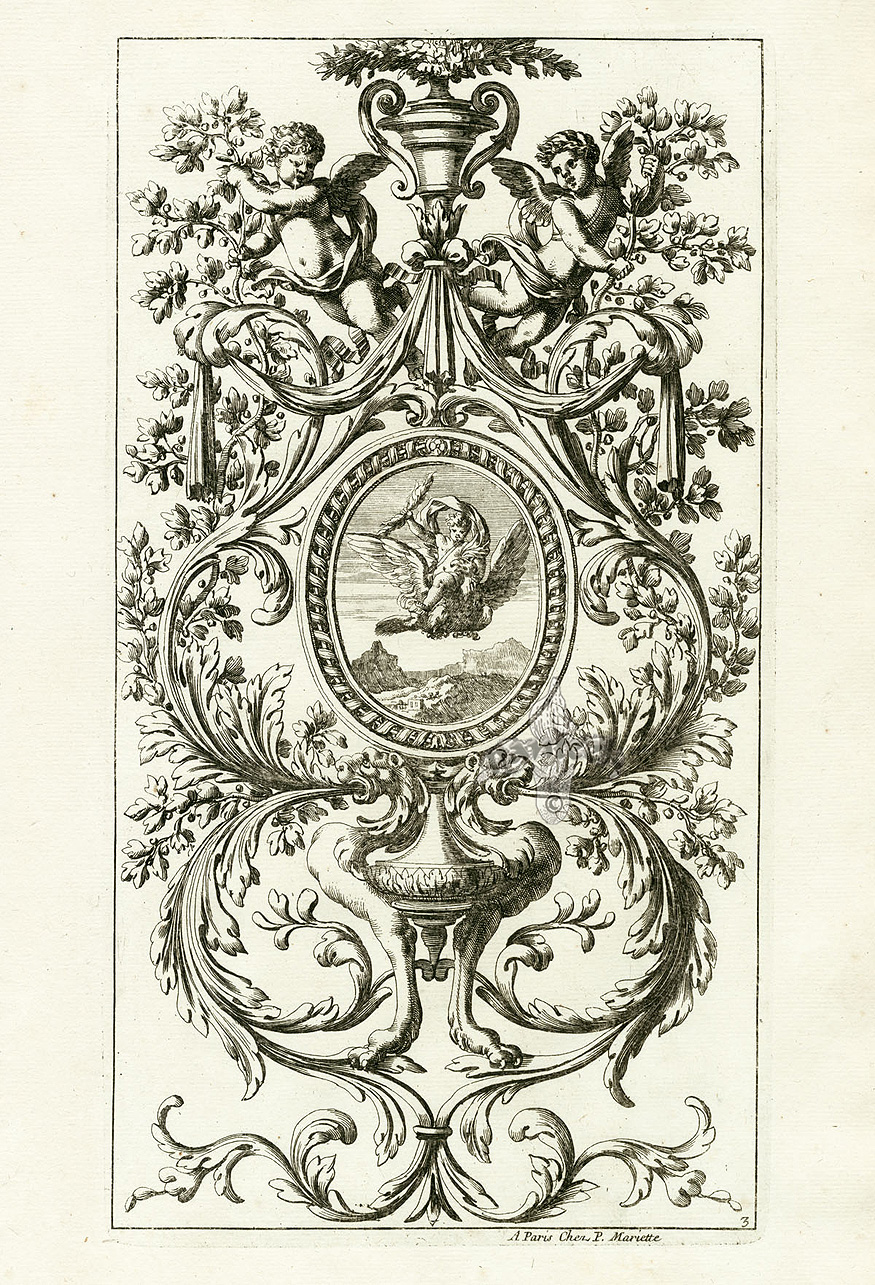 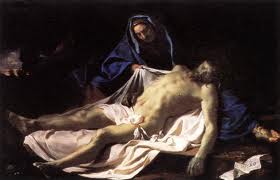 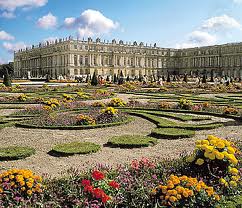 Louis XIV two competing advisors
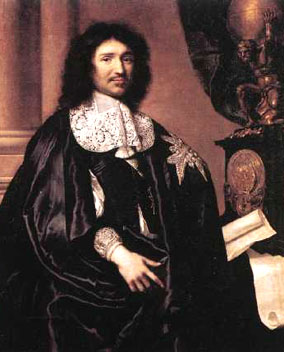 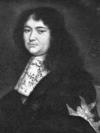 Louis XIV New Government Reforms
Louis government reforms were made only on the bases to give himself more power in return.

To feed in the absolute government of Louis he gave himself the power to form and enforce the law and in return took away most of the power from Parliament

Drafted new Civil Procedure Codes (1667) as well Criminal Codes (1669) that reformed the judicial process.

To learn more about the many government reforms of Louis Click Here
Louis XIV Domestic Reform
Foreign Affairs
Louis had aspirations to expand the outer reaches of the French borders to a size that was never seen before

He was constantly pushed by Marquis of Louivois to go into war. This greatly affected the way that the rest of Europe saw him.

The way Louis took about Foreign affairs would lead to war and tension with the rest of Europe for a large amount of time.

To learn more about his foreign affairs Click Here
Military Tension
Louis had just come off of a completely failure in war during the years from 1672-1678. Eventually in the 1680’s he began to loose the land that he gained in the Peace of Westphalia. And after these looses he was forced to fire Marquis of Louvois.
All this losses plus the growing strength of his oppenents led to a time between great military tension between Louis XIV and the rest of Europe. Louis XIV was able to form a growing army during the 1690’s the situation would lead to war.
Louis XIV’s main opponents
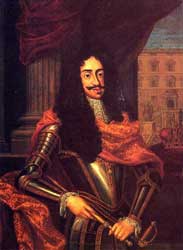 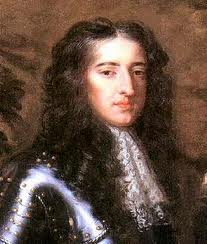 War for the Spanish Succession
When the succession for the Spanish throne became open Charles chose was Philip Louis XIV grandson, and when Louis refused to compromise with Charles in 1701 William III and Emperor Leopold formed a grand alliance.

War over Spain had begun not only in Europe but overseas, terrible famines in 1709 hampered the French army.

French looses led to the Peace of Utrecht 1713-1714 the war was a overall loss for the French
To learn more click here
Louis XIV’s Legacy
The downfall of the war of Spanish succession played a huge role in the downfall of Louis XIV, by the year 1715 the central government played a bigger role than it ever had in years.

Overall Louis XIV’s reign was a model for monarchs all over Europe. His absolute monarchy would be attempted again but not to the same success that Louis had. His patronage his decision they all were copied all throughout Europe but none were the same as what Louis did
France after Louis XIV
Failed leaders that succeeded Louis exposed the weakness that his government had.

Louis XV was a failed and weak leader and gave most of the power to his chief administrator Fleury who also was not successful and also was very weak.

During this time of weak succession the wholes in the French system were exposed. Eventually these wholes lead to years of hardship and would eventually lead into the French Revolution.
Work Cited
“Artwork” Apotheosis of King Louis XIV of France”? Artwork No. 129712.” Apotheosis of King Louis XIV of F		France Art Poster by Charles Le Brun
“Francois-Michel le Tellier, Marquis de Louvois.” Wikipedia. Web. 17 Dec. 2012
Geant, A.J “The Government of Louis XIV.” Louis XIV. Web. 17 Dec. 2012.
Hodges, Miles H. “Movers: Enlightenment.” Movers Enlightenment By Miles Hodges. 200. Web. 19. Dec.2012.
Hub, Greensleves.” Paris; A Photographic Guide to Versailles and Sacra-Coeur.” Hub Pages. Web 19 Dec 2012.
Kilkenny, Niall.” Polish King Jan III” Polish King Jan. 2009. Web 17 Dec. 2012.
Lendering, Jona “Some Expressions.” Some Expressions. Web. 19 Dec .2012.
“Louis XIV and Domestic Policy” Louis XIV and Domestic Policy. Web. 17 Dec. 2012.
“Louis XIV of France.” Wikipedia. Wikimedia Foundation, 17 Dec. 2012. Web 12 Dec. 2012.
Saint-Simon, Due De. “Internet History Sourcebooks.”., Aug.1997. Web. 17 Dec. 2012.
Shennan J.H “ The Age of Louis XIV” The Age of Louis XIV (1643-1715). Web 17 Dec. 2012.
“Spanish Succession.” :Battle of Blenheim., 2002. Web. 17 Dec 2012.
Steingrad, Elena. “Minority” Louis XIV., 26 Nov. 2007. Web 17 Dec. 2012.